Les services Web
1. Les architectures orientées services (SOA)
1.1 Définition L’architecture SOA repose sur la réorganisation des applications en ensembles fonctionnels appelés services et l’exposition des informations nécessaires sur ces services pour qu’ils soient facilement utilisés par les clients.
 L’objectif est: 
de décomposer les différentes fonctionnalités d’un SI en un ensemble de fonctions basiques offertes par des services et de décrire finement un schéma d’interaction entre ces services. Ces applications-services peuvent être exécutés sur des plateformes hétérogènes dans un environnement distribué, et fournissent des fonctionnalités à d’autres entités
1.2 Les services
Le service est le composant clef d’une architecture SOA. C’est une entité de traitement qui représente une fonction ou fonctionnalité bien définie qui est divisée en opérations. Un service peut implémenter plusieurs interfaces, et aussi plusieurs services peuvent implémenter une même interface. Les services interagissent et communiquent entre eux.
1.3 Les principales caractéristiques d’un service
Large Granularité « coarse-grained » : Les opérations d’un service peuvent encapsuler plusieurs fonctions et donc opérer sur un périmètre de données large au contraire de la notion de composant technique. En effet, il est possible de composer des services et de combiner ainsi les différentes fonctionnalités offertes par les fournisseurs de services ce qui permet d’offrir des services à forte valeur ajoutée aux clients.

Couplage faible « loosely-coupled » : Les services sont connectés aux clients et autres services via des standards (e.g. des documents XML) qui assurent le découplage, i.e., la réduction des dépendances. En d’autres termes, les échanges entre les services ne dépendent pas de l’implémentation sur laquelle les applications offertes par ces derniers reposent.
1.4 Les acteurs de la SOA
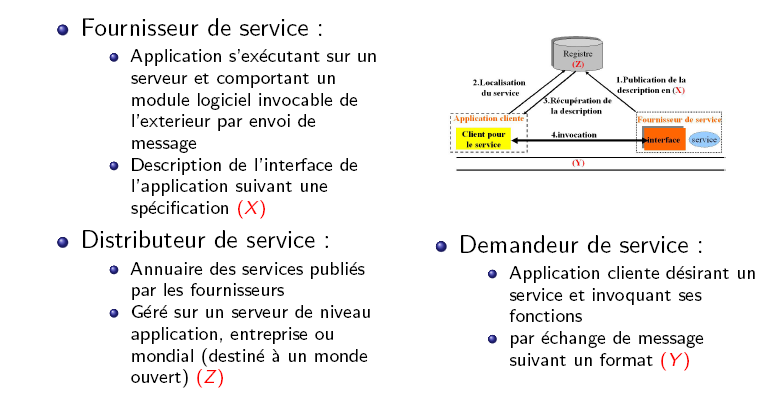 2. Les services Web : une instance de SOA
un service web est un composant logiciel accessible à travers des intranets, des extranets et l’Internet moyennant l’utilisation des technologies du web (HTTP, URI, XML,...).
Un service Web est une application ou un composant logiciel (i) identifié par un URI, (ii) dont ses interfaces et ses liens (binding) peuvent être décrits en XML, (iii) sa définition peut être découverte par d’autres services Web et (iv) qui peut interagir directement avec d’autres services Web à travers le langage XML et en utilisant des protocoles Internet. (Le consortium W3C)
Un service Web est décrit dans un document WSDL, précisant les méthodes pouvant être invoquées, leur signature, et les points d’accès du service (URL, port, etc.). Ces méthodes sont accessibles via des protocoles comme SOAP ou REST : la requête et la réponse sont des messages XML, transportés par HTTP, SMTP ou encore FTP.
2.2 Le services Web est une réalisation de SOA sur Internet
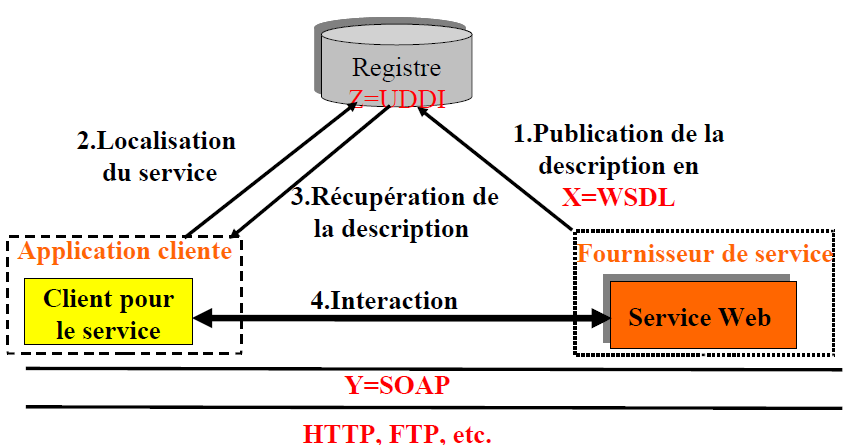 2.3 Avantage de service Web
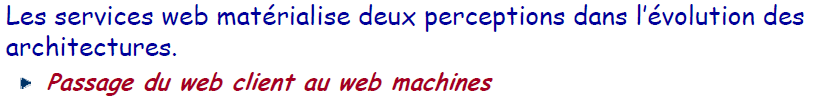 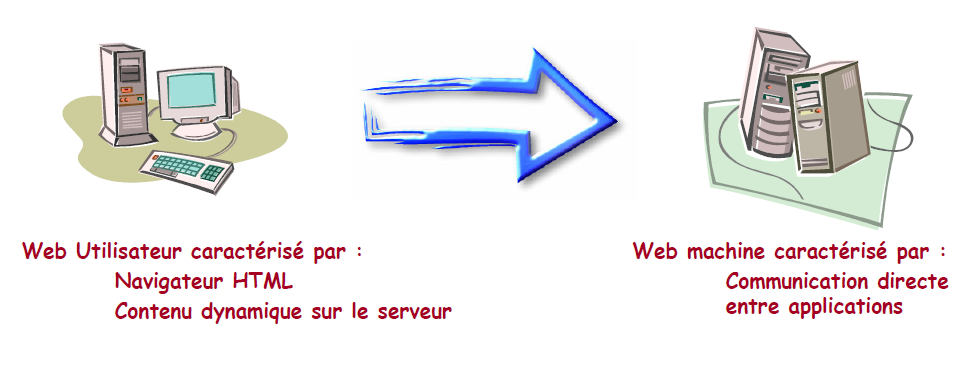 B2C                                                                                  B2B
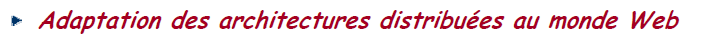 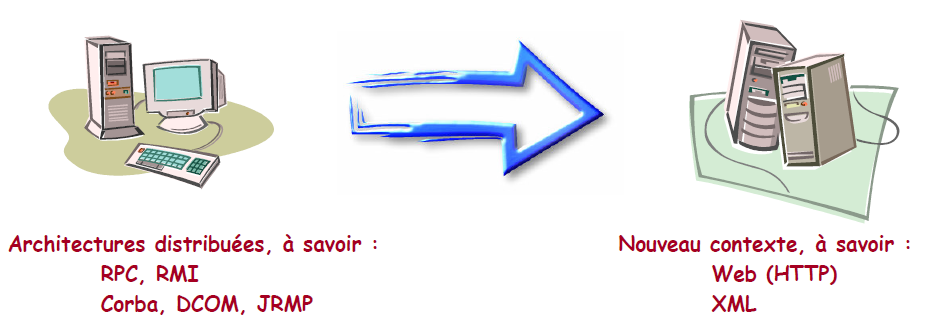 2.4 Exemples de services Web existants
Google (http://www.google.com/apis/) :
accès gratuit mais limité (1000 requêtes par jour après enregistrement)
propose trois opérations :
  recherche
obtention d’une page depuis le cache
correction orthographique
Amazon(http://associates.amazon.com/exec/panama/associates/join/developer/resources.html
accès gratuit mais limité (1 requête par seconde après enregistrement)
propose recherche et gestion d’un panier d’achats
2.5 Technologies de base pour services web
1. SOAP(Simple object Access Protocol) est un protocole standard de communication. C'est l'épine dorsale du système d'interopérabilité. SOAP est un protocole de transmission de messages, décrit en XML et standardisé par le W3C. Il définit un ensemble de règles pour structurer des messages pour exécuter des dialogues requête-réponse de type RPC. Il n’est pas lié à un protocole particulier mais HTTP est populaire. Les clients et les serveurs de ces dialogues peuvent tourner sur n’importe quelle plate-forme et être écrits dans n’importe quel langage  du moment qu’ils puissent formuler et comprendre des messages SOAP. 

2. WSDL (Web Services Description Language) est un langage de description standard. C'est l'interface présentée aux utilisateurs. Il indique comment utiliser le service Web et comment interagir avec lui. WSDL est basé sur XML et permet de décrire de façon précise les détails concernant le service Web tels que les protocoles, les ports utilisés, les opérations pouvant être effectuées, les formats des messages d'entrée et de sortie et les exceptions pouvant être envoyées.
3. UDDI (Universal Description, Discovery and Integration) est un annuaire de services. Il fournit l'infrastructure de base pour la publication et la découverte des services Web. UDDI permet aux fournisseurs de présenter leurs services Web aux clients.
Les informations qu'il contient peuvent être séparées en trois types :
les pages blanches qui incluent l'adresse, le contact et les identifiants relatifs au service Web ;
les pages jaunes qui identifient les secteurs d'affaires relatifs au service Web ;
les pages vertes qui donnent les informations techniques.
2.6 Description en couche des services Web
Découverte de services              UDDI
Description de services               WSDL
Communication                            SOAP
Transport                                        HTTP
3. Le protocole de communication SOAP
Le Web a besoin d’un nouveau protocole:
Multi-langages, multi-plateformes
Respectant les formats d’échanges du Web (Réponses et requêtes en XML)
Facile à implémenter sur différents protocoles de transport RPC, HTTP ou autre MOM
Permettant de franchir les « firewalls »

La réponse : SOAP (Simple Object Access Protocol)
3.1 Structure d'un message SOAP
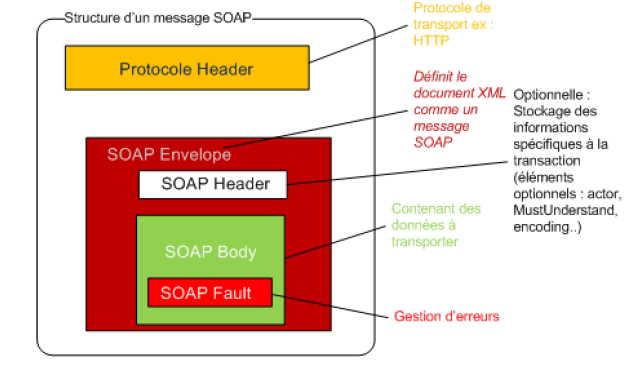 SOAP envelope (enveloppe) est l'élément de base du message SOAP. L'enveloppe contient la spécification des espaces de désignation (namespace) et du codage de données.
SOAP header (entête) Conteneur pour information indépendante de l’application (Information de sécurité, de coordination, identificateurs de transaction, …)
SOAP body (corps) est un container pour les informations mandataires à l'intention du récepteur du message, il contient les méthodes et les paramètres qui seront exécutés par le destinataire final.
SOAP fault (erreur) rapport d’erreur dans la traitement du message
3.2 Enveloppe SOAP: Exemple
<?xml version="1.0" encoding="utf‐8"?>
   <soap:Envelope xmlns:soap="http://schemas.xmlsoap.org/soap/envelope/"
     soap:encodingStyle="http://schemas.xmlsoap.org/soap/encoding">
      <soap:Header>
                <!‐‐ en‐tête ‐‐>
      </soap:Header>
      <soap:Body>
                   <!‐‐ corps ‐‐>
      </soap:Body>
      </soap:Envelope>

Toutes les balises XML associées à SOAP ont le préfixe soap (ou "soap-env")
SOAP repose entièrement sur les espaces de noms XML.
La spécification impose que tous les attributs contenus dans l'enveloppe SOAP soient explicitement associés à un namespace, de manière à supprimer toute ambiguïté. Par convention, la spécification SOAP définit deux namespaces fréquemment utilisés :
soap-env ou soap pour définir le namespace de l'enveloppe;
soap-enc:encodingStyle  pour la définition des formats de types de données
Deux autres espaces de noms fortement utilisés:
xsd namespace et xsi namespace:
    xmlns:xsd="http://www.w3.org/2001/XMLSchema"
    xmlns:xsi="http://www.w3.org/2001/XMLSchema-instance"
3.3 Le corps SOAP
Il contient l'information destinée au receveur. Le corps (body) doit fournir le nom de la méthode invoquée par une requête ainsi que les paramètres associés a celle-ci.
<soap:Body>
     <add>
         <op1 xsi:type="xsd:int">2</op1>
         <op2 xsi:type="xsd:int">5</op2>
      </add>
</soap:Body>
3.4 L'en-tête SOAP
Qui traite les blocs d’en-tête?
- Attribut « role »: qui a le droit de traiter le bloc
     Rôles standard SOAP: http://www.w3.org/2003/05/soap-envelope/role/...
         "none" : personne
          "next" : tout nœud intermédiaire ou le destinataire final
          "ultimateReceiver" : seul le destinataire final (par défaut)
-  Attribut « mustUnderstand »: obligation ou non de traiter l’élément
         "true" : traitement obligatoire, si pas possible générer erreur     
          "false" : traitement optionnel (par défaut)
- Attribut « relay » :un bloc non traité doit être transmis au prochain noeud
Cheminement des messages SOAP
Un message (source- destination) : chemin dans le réseau
Attribut « role » dans chaque bloc d’en-tête (par défaut: ultimateReceiver )
Chaque noeud dans le chemin regarde chaque bloc d’en-tête
il traite (éventuellement) les blocs d’en-tête qui lui reviennent    
Traitement obligatoire des parts avec « mustUnderstand » = "true »         
Enlève éventuellement ces blocs de l’en-tête sauf pour les blocs non traités où   l’attribut « relay » est présent
Retransmet le message avec l’en-tête mise-à-jour vers le nœud suivant
Si erreur, arrêt du cheminement et retour d’un message SOAP d’erreur
Les modifications en chemin: seulement pour l’en-tête
Le corps du message est traité seulement par le destinataire
3.5 Message d'erreur SOAP
<soap:fault>est utilisée pour communiquer un problème qui a eu lieu dans la tentative de réalisation de la demande adressée au service Web. L'élément d'erreur est facultatif et figure uniquement dans les messages de réponse, il ne peut y apparaître qu'une seule fois.
La balise <soap:fault> peut contenir quatre autres balises facultatives :
faultcode : Il contient un code indiquant la nature du problème.
faultstring : C'est la traduction en langage naturel du code d'erreur.
faultactor : indique le service qui a généré l'erreur.
detail : Il contient souvent des valeurs de variables au moment de l'échec.
Quatre types de codes d'erreur sont définis par la spécification :
soap:Server : indique qu'une erreur s'est produite sur le serveur, mais pas avec le message lui-même.
soap:Client : signifie que le message reçu contient une erreur.
soap:VersionMismatch : cette erreur se produit lorsque les versions des protocoles SOAP utilisés par le client et le
serveur sont différentes.
soap:MustUnderstand : cette erreur est générée lorsqu'un élément dans l'en-tête ne peut pas traiter alors qu'il est marqué comme obligatoire.
<soap:Body>
<soap:Fault>
<!‐‐
Identifiant de l'erreur ? défini par SOAP
‐‐>
<faultcode>soap:Server</faultcode>
<!‐‐
Description brève du message
‐‐>
<faultstring>Impossible de router le message.</faultstring>
<!‐‐
Composant qui a généré l'erreur (URL).
‐‐>
<faultactor>http://www.monsite.com/messageDispatcher</faultactor>
<!‐‐
Message spécifique à l'application
‐‐>
<detail>
<m:error xmlns:m="http://www.monsite.com/errors"> E_NO_ROUTE </m:error>
</detail>
</soap:Fault>
</soap:Body>
3.6 Exemple de communication
Message d’appel
<soap: Envelope 
            xmlns:soap=http://schemas.xmlsoap.org/soap/envelope/
            soap:encodingStyle="http://schemas.xmlsoap.org/soap/encoding/"          
          xmlns:xsd="http://www.w3.org/2001/XMLSchema"
          xmlns:xsi="http://www.w3.org/2001/XMLSchema-instance">
<soap:Body>
            <add >
                        <op1 xsi:type="xsd:int">2</op1>
                       <op2 xsi:type="xsd:int">5</op2>
             </add>
</soap:Body>
</soap:Envelope>
         Message réponse
<soap Envelope 
                 xmlns:soap=http://schemas.xmlsoap.org/soap/envelope/
                 soap:encodingStyle="http://schemas.xmlsoap.org/soap/encoding/"          
                xmlns:xsd="http://www.w3.org/2001/XMLSchema"
                xmlns:xsi="http://www.w3.org/2001/XMLSchema-instance">
<soap:Body>
            <addResponse >
            <addReturn xsi:type="xsd:int">7</addReturn>
        </addResponse>
</soapeBody>
</soap:Envelope>
4. Le langage de description WSDL
Le fichier WSDL est au format XML et regroupe toutes
 les informations nécessaires pour interagir avec le service WEB
4.1 structure d’un document WSDL
WSDL sert à la description des différentes parties d’un service web.
Description à deux niveaux
     – Abstrait
 Les types : décrit la structure de données  transmise dans un message; 
 Les messages: décrit l’ensemble de données transmises au cours de l’opération;  
 les types de ports: est composée de l’ensemble des opérations abstraites applicables au service;
Les opérations: est la description d’une action qui est une suite d’échange de messages
– Concret
 Les liaisons « binding » :de l’interface des opérations( type de ports) à un protocole de transport
 les ports: Les points d’accès (adresses réseau) pour chaque opération
 Service :ensemble de « bindings » avec leurs points d’accès
4.2 Exemple de type
WSDL n'est pas liée exclusivement à un système de typage, mais il utilise le XML schéma de la spécification W3C :
<wsdl:types>
            <xsd:schema targetNamespace = "http://http://xml.apache.org/xml-soap"
              xmlns: xsd = "http://www.w3.org/2001/XMLSchema">
          <xsd:element name ="customer">
          <xsd:complexType>
               <xsd:sequence>
                  <xsd:element name="customer ID" type="xsd:string" ></xsd:element>
                  <xsd:element name="lastname" type="xsd:string" ></xsd:element>
                <xsd:element name="firstname" type="xsd:string" ></xsd:element>
            </xsd:sequence>
      </xsd:complexType>
    </xsd:element>
    </xsd:schema>
</wsdl:type>
4.3 Exemple de message
Un message décrit tous les cas d’usage d’une opération(cela recouvre l’appel,i.e. la requête HTTP et le retour , i.e. la réponse HTTP)
<wsdl:message name="addCustomer">
            <wsdl:part name="customerInfo”  element="tns:customer"></wsdl:part>
</wsdl:message>
<wsdl:message name="confirmationResponse">
          <wsdl:part name="response" element="xsd:integer"></wsdl:part>
</wsdl:message>
Le message addCustomer va ajouter un nouveau client (customer) au service Web par l'envoi d'une instance de l'élément client
Le nom d'un élément <message> de sortie se termine par Response.
4.4 L’élément Opération
On entend par opération abstraite , la signature de la méthode. Une opération est composée d’une séquence de messages un pour l’appel et un pour le retour
trois messages sont autorisés dans une opération :
Input Message : définit les données que le service Web s'attend à recevoir.
OutPut Message : définit les données que le service Web prévoit d'envoyer en réponse.
Fault Message : définit les messages d'erreurs qui peuvent être retournés par le service Web.
4.5 Exemple de types de ports
L'élément <portType> contient l'ensemble des opérations que peut effectuer un service Web
<wsdl:portType name ="newCustomerPortType">
      <wsdl:operation name="createNewCustomer">
         <wsdl:input message="addCustomer"></wsdl:input>
         <wsdl:output message="confirmationResponse"></wsdl:output>
     </wsdl:operation>
</wsdl:portType>
4.6 Exemple binding
Chaque <portType> peu avoir plusieurs <binding> ou liaison (encore mieux réalisation)
C'est un élément qui définie les détails techniques nécessaire pour consommer le service:
protocole de communication 
encodage des messages requête & réponse.
<wsdl:binding name="newCustomerBinding" type="newCustomerPortType">
        <soap:binding style="rpc"  
            transport="http://schemas.xmlsoap.org/soap/http">
        </soap:binding>
        <wsdl:operation name="createNewCustomer">
       <soap:operation   soapAction=""></soap:operation>
                  <wsdl:input>
                           <soap:body use="encoded"                           
                            namespace="http://wwww.stevepotts.com/Customer"
encodingStyle="http://schemas.xmlsoap.org/soap/encoding">
                            </soap:body>
                </wsdl:input>
                <wsdl:output>
                           <soap:body use="encoded"                    
                    namespace="http://wwww.stevepotts.com/createNewCustomer"
encodingStyle="http://schemas.xmlsoap.org/soap/encoding" >
                    </soap:body>
              </wsdl:output>
     </wsdl:operation>
</wsdl:binding>
L’attribut:
 style: spécifie le mode d’invocation
 Transport: spécifie le protocole
 Namespace: spécifie la représentation du message
4.7 Exemple de port
Un port spécifie une adresse URL qui correspond à l’implémentation du service par un fournisseur.
Le port est associé à une liaison définissant ainsi un point d’accès
<wsdl:port binding="newCustomerBinding" name="newCustomerPort">
<soap:address location="http://www.stevepotts.com:1776/soap/servlet/rpcrouter">
</wsdl:port>
4.8 Exemple de service
L'élément <service> définit les ports soutenus par le service Web
<wsdl:service name="newCustomerService">
       <wsdl:port binding="newCustomerBinding" name="newCustomerPort">
        <soap:address                  
             location="http://www.stevepotts.com:1776/soap/servlet/rpcrouter">
        </wsdl:port>
</wsdl:service>
L'attribut name donne un nom unique parmi tous les services définis dans un document WSDL.
4.9 L'élément définition
L'élément racine dans un document WSDL est <wsdl:definition>
<wsdl:definition name="customerExemple"       
             targetNamespace="http://www.stevepotts.com/customer.wsdl"
             xmlns:soap="http://www.schemas.xmlsoap.org/wsdl/soap/"
              xmlns:wsdl="http://www.schemas.xmlsoap.org/wsdl/"
              xmlns=http://www.stevepotts.com/customer.xsd
</wsdl:definition>
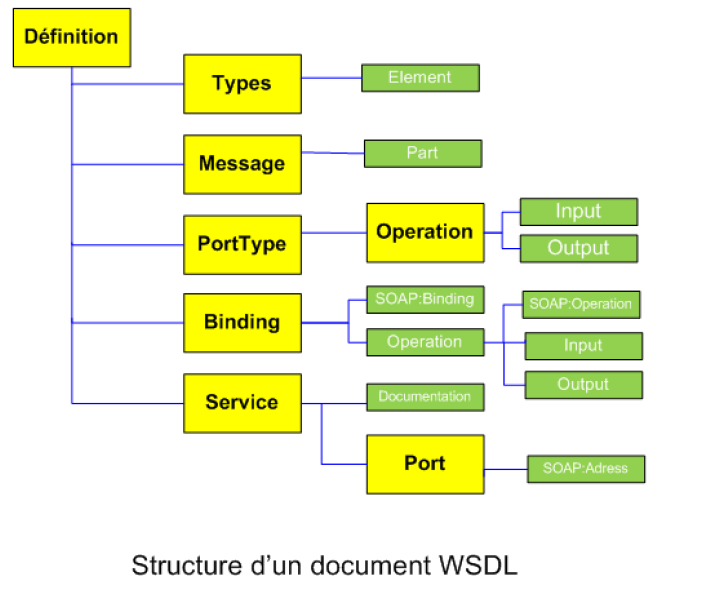 5. L’annuaire UDDI